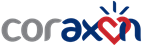 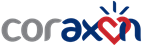 ORDEN DEL DIA
Verificación del Quórum.
Lectura del Orden del Día.
Nombramiento del Presidente y Secretario de la Reunión.
Presentación de informe  asesoría jurídica
Presentación y  del informe de gestión del la gerencia correspondiente al año 2020.
Presentación y aprobación de estados financieros con fecha de corte a 31 de diciembre de 2020. 
Presentación y aprobación de informe fiscal  .revisoría fiscal .
Consideración y aprobación de proyecto de distribución de utilidades )
Proposiciones y varios.
Lectura y aprobación del acta.
VISIÓN: Ser para el año 2022 una unidad diagnóstica y terapeútica Cardiovascular de referencia en el Valle de Aburra y el departamento de Antioquia , junto con sus servicios afines en salud (en lo que a Diagnóstico y Tratamiento Cardiovascular invasivo y no invasivo se refiera) con una cultura organizacional centrada en la atención con calidad de nuestros usuarios que articule la prestación de servicios de salud con la seguridad del paciente.
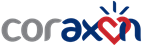 CONTRATACION
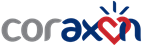 CONTRATOS   2020

U DE A 
MEDIMAS  , fin de prestación nov 2020
SAVIA SALUD 
CRUZ BLANCA INTERVENCION Y LIQUIDACION DESDE OCT 2019
ESE HOSPITAL SAN JUAN DE DIOS STA FE DE ANTIOQUIA
INST NEUROLOGICO 
CLINICA VIDA 
HMFS
PROMEDAN , termino de relación marzo 2021
CLINICA NUEVA SAGRADO CORAZON
TERAPIA INTENSIVA UCI CLINICA DEL PRADO 
SUMIMEDICAL 
EMA
CLINICA VICTORIANA 
PROMOSALUD BARRANQUILLA 
CLINICA PRIMAVERA  VILLAVICENCIO 
NEUMOVIDA
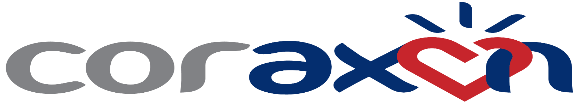 2020   F/R/RECAUDADO
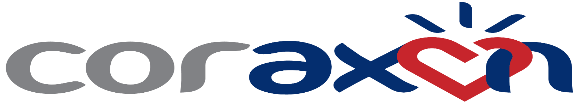 CARTERA A DIC 31/ 2020
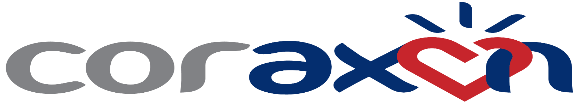 Así vamos 2021
PROYECCION 2021
CONTRATACION :

 PROGRAMA DE RIESGO CVA  SAVIA 
 UNIDAD DE HEMODINAMIA VICTORIANA
 ESE VENANCIO DIAZ SABANETA

AMPLIAR MERCADO A POLIZAS Y PREPAGADAS CON NUEVA SEDE